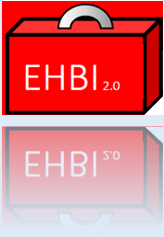 Eerste Hulp Bij Instructie
Met een focus op voorkomen en verbeteren
Masterclass OPP
14 januari 2025
Cécile & Wied Ruijssenaars
1
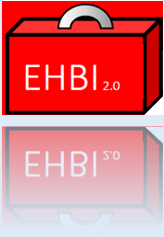 Cécile Ruijssenaars-Elshoff

Kleuterleidster
Leraar basisonderwijs
Remedial teacher
Psychologisch assistent
Orthopedagoog (SBO)
Orthopedagoog (SO)
Eigen praktijk (OCR)
Orthopedagoog Generalist
Co-auteur Geregeld! en Berekend!
Wied Ruijssenaars

UHD Nijmegen (RU)
Orthopedagoog (LOM)
Orthopedagoog Mytyl/Tyltyl
HGL Leuven
HGL Leiden & Directeur Pedologisch Instituut
HGL Groningen
GZ-Psycholoog
...
2
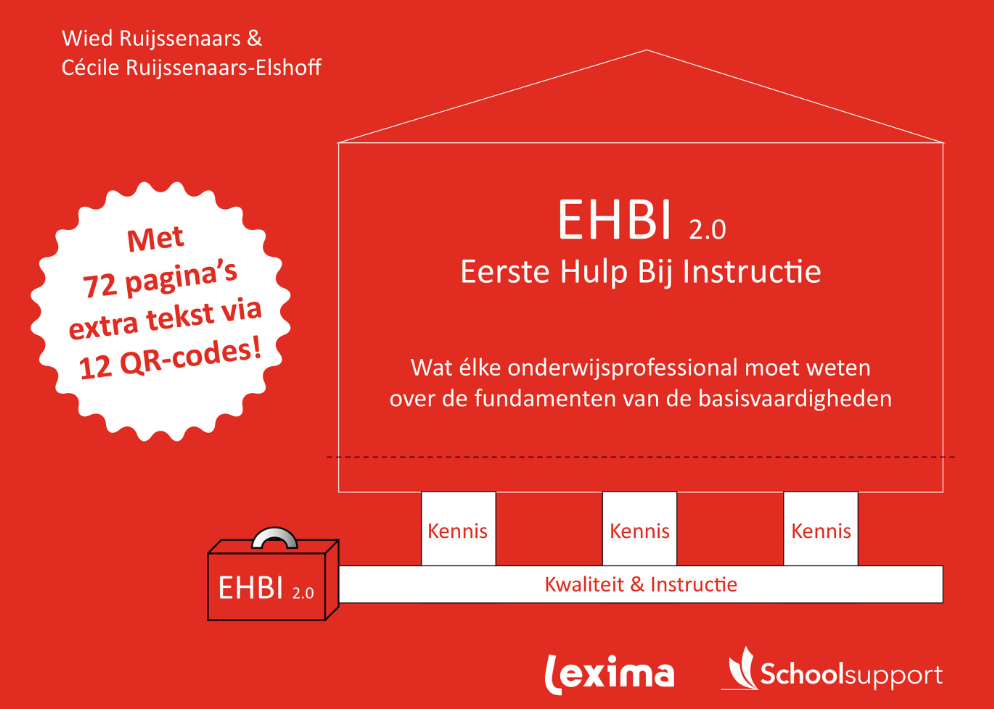 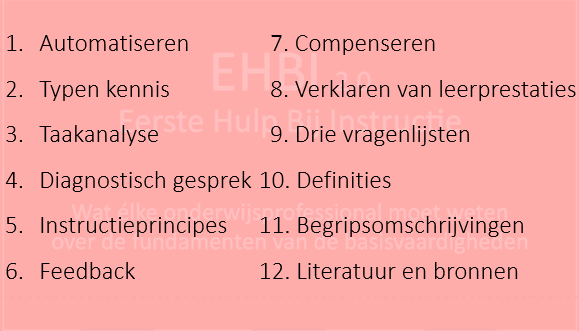 3
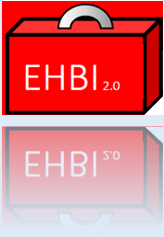 Het doel is om (steeds beter en multifocaal) te leren kijken
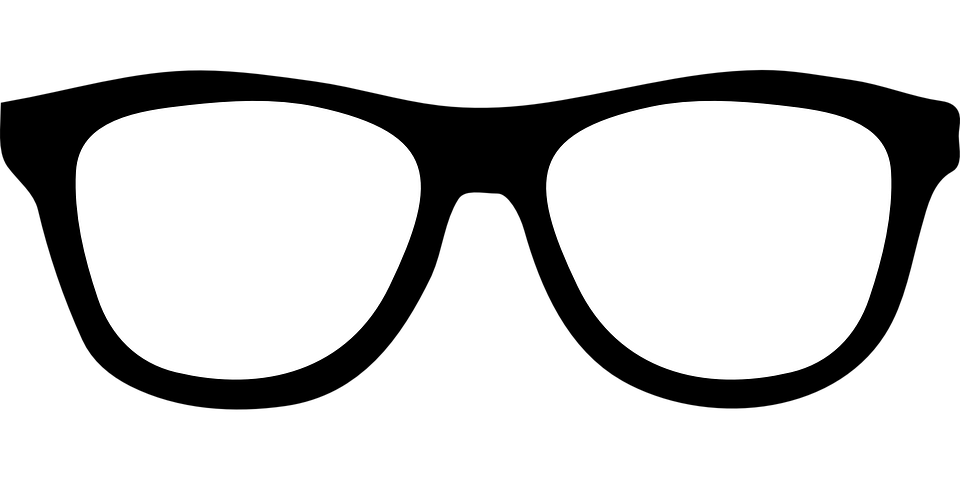 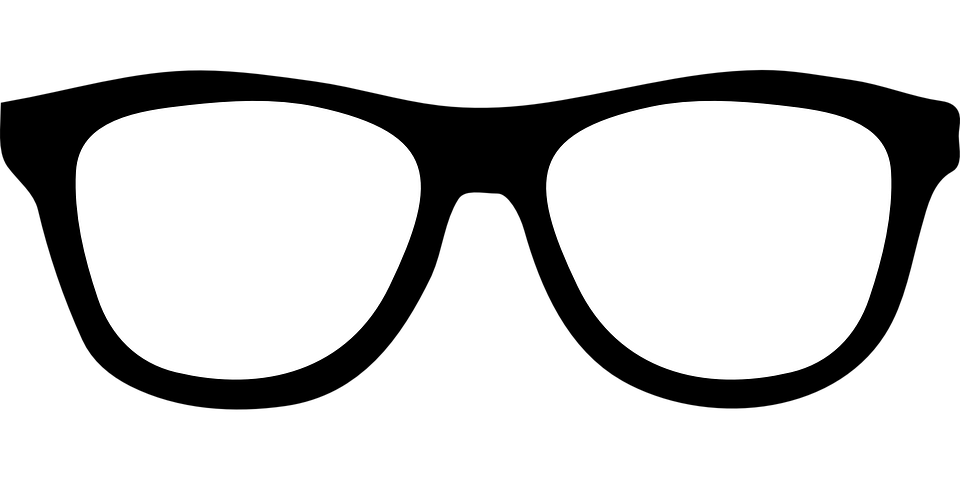 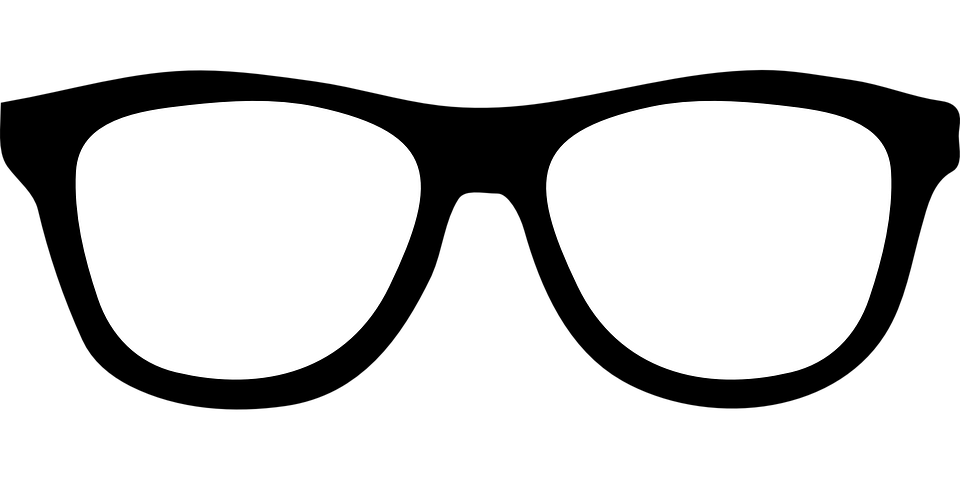 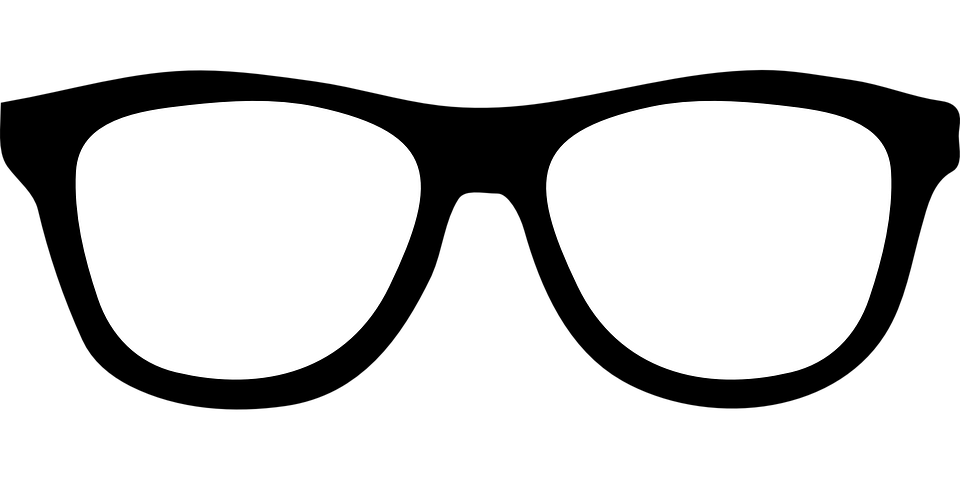 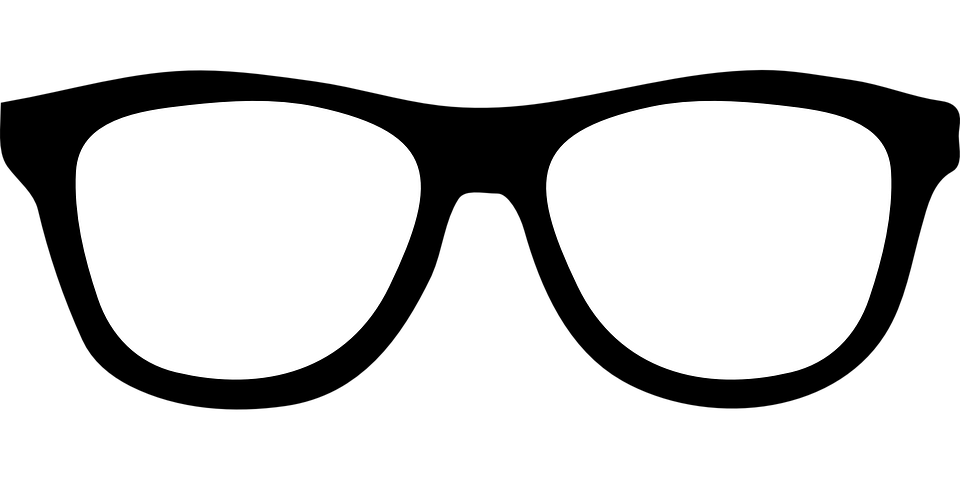 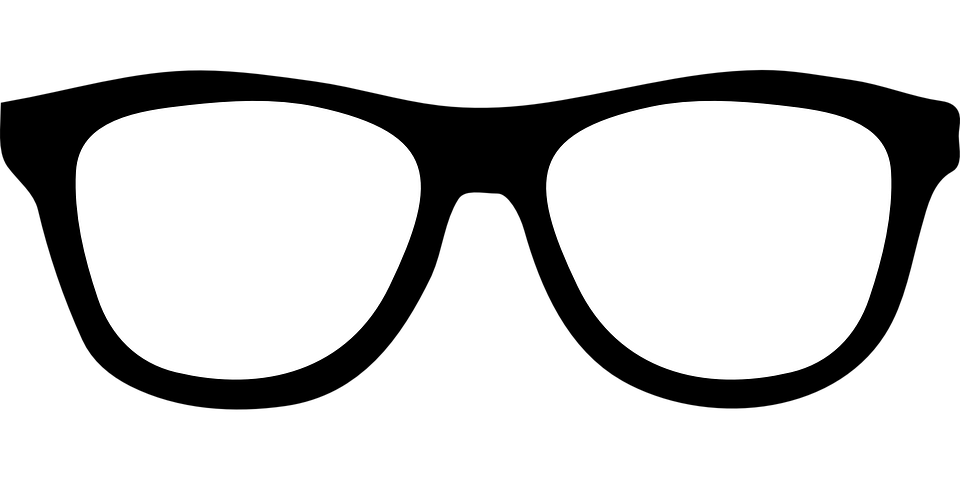 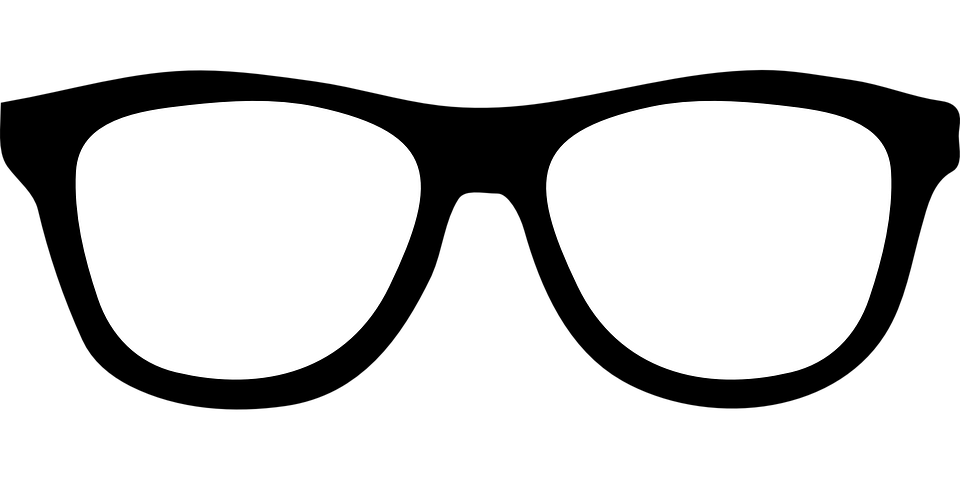 … vooral om (meer) problemen te voorkomen
4
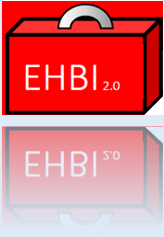 Opbouw
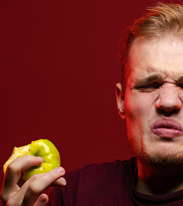 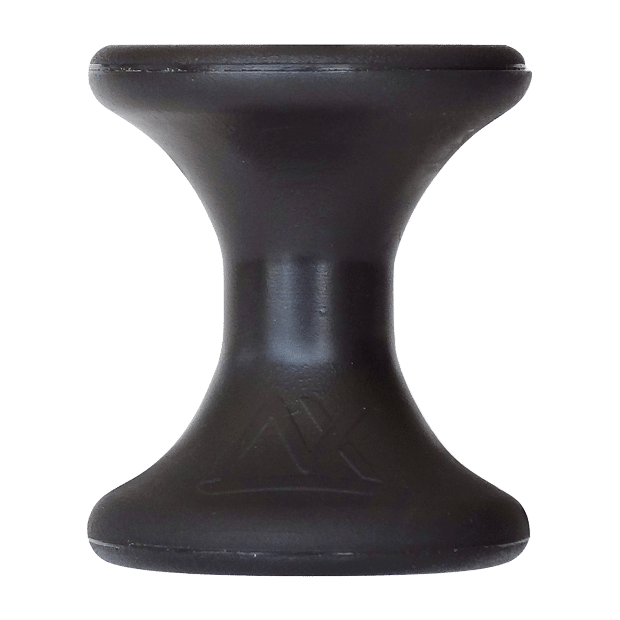 Algemene uitgangspunten
Visie EHBI
Relatie met OPP?
5
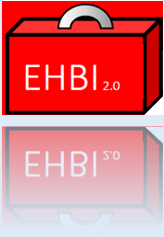 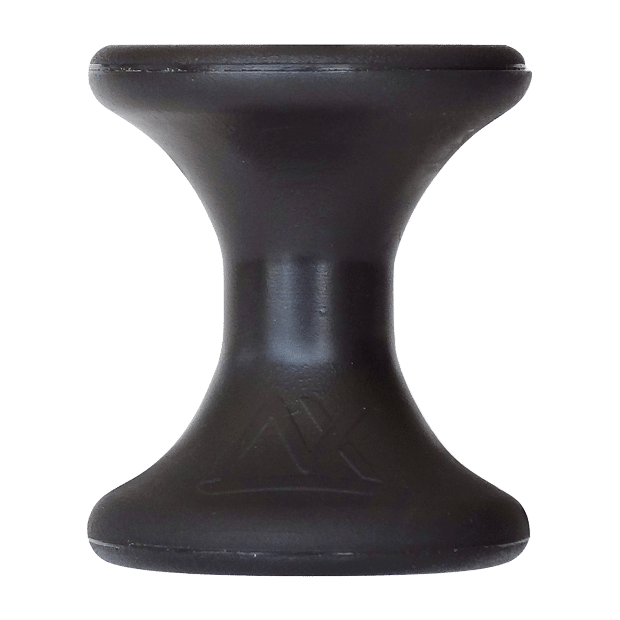 Algemene uitgangspunten
Visie EHBI
Relatie met OPP?
6
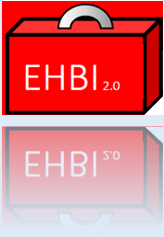 Algemene uitgangspunten (1   2   3)
In schoolsituaties gaat het altijd om ‘gedrag’-in-uitvoering (‘hoe’) 
In welke taak/situatie?


We zullen het gedrag en de taak/situatie moeten analyseren: 
wat zijn de kenmerken van het ‘gedrag’-in-taak/situatie?
7
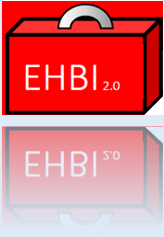 Algemene uitgangspunten (1   2   3)
In schoolsituaties gaat het altijd om ‘gedrag’-in-uitvoering (‘hoe’)
In welke taak/situatie?)


We zullen het gedrag en de taak/situatie moeten analyseren: 
wat zijn de kenmerken van het ‘gedrag’-in-taak-situatie?
Analyse van gedrag-in-taak/situatie
8
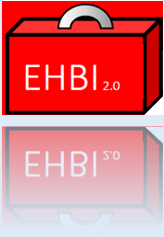 Algemene uitgangspunten (1   2   3)
Wat is de ‘kwaliteit’ van het gedrag-in-taak/situatie?


Welke verbeteringen in de kwaliteit zijn nodig (korte/lange termijn)?
9
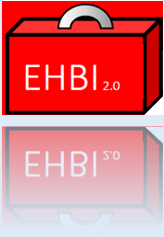 Algemene uitgangspunten (1   2   3)
Wat is de ‘kwaliteit’ van het gedrag-in-taak/situatie?


Welke verbeteringen in de kwaliteit zijn nodig (korte/lange termijn)?
Kwaliteit van gedrag-in-taak/situatie
10
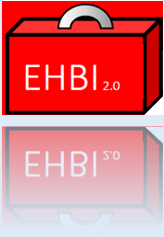 Algemene uitgangspunten (1   2   3)
Welke principes hebben we om verandering in gedrag-in-taak/situatie tot stand te brengen? 

(zeker ook: isoleren, integreren, generaliseren, consolideren)
11
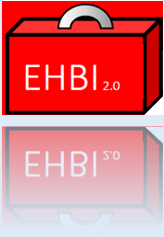 Algemene uitgangspunten (1   2   3)
Welke principes hebben we om verandering in gedrag-in-taak/situatie tot stand te brengen? 

(zeker ook: isoleren, integreren, generaliseren, consolideren)
Principes voor aanpak
12
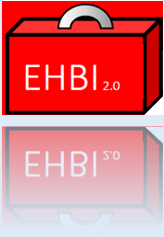 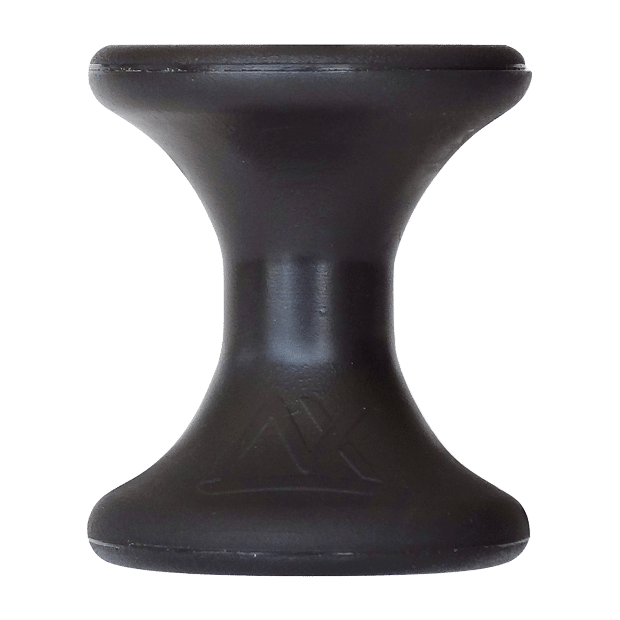 Algemene uitgangspunten
Gericht op de basisvaardigheden
Visie EHBI
Relatie met OPP?
13
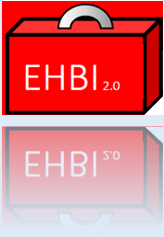 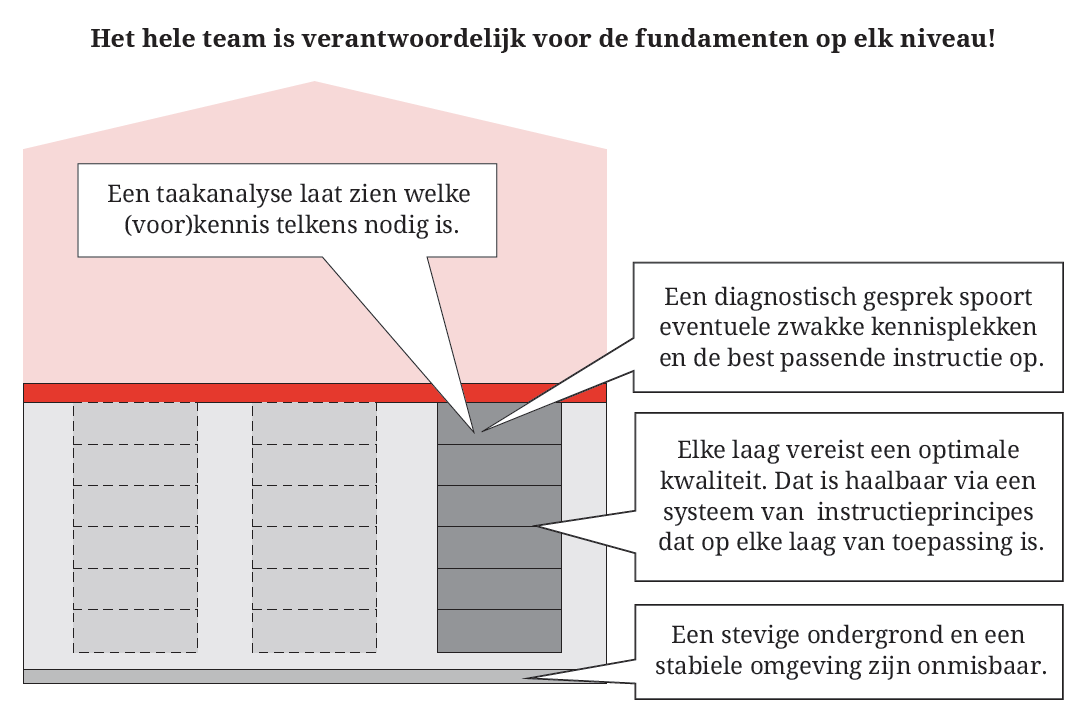 Het hele team is verantwoordelijk 
voor de fundamenten van de drie basisvaardigheden op elk niveau
100% kwaliteit van kennis 
Op elk niveau


Instructieprincipes
Erkenning
Veiligheid
Respect
Stevige didactische basis (bv. EDI) &
Stabiele omgeving
14
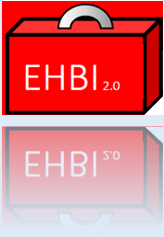 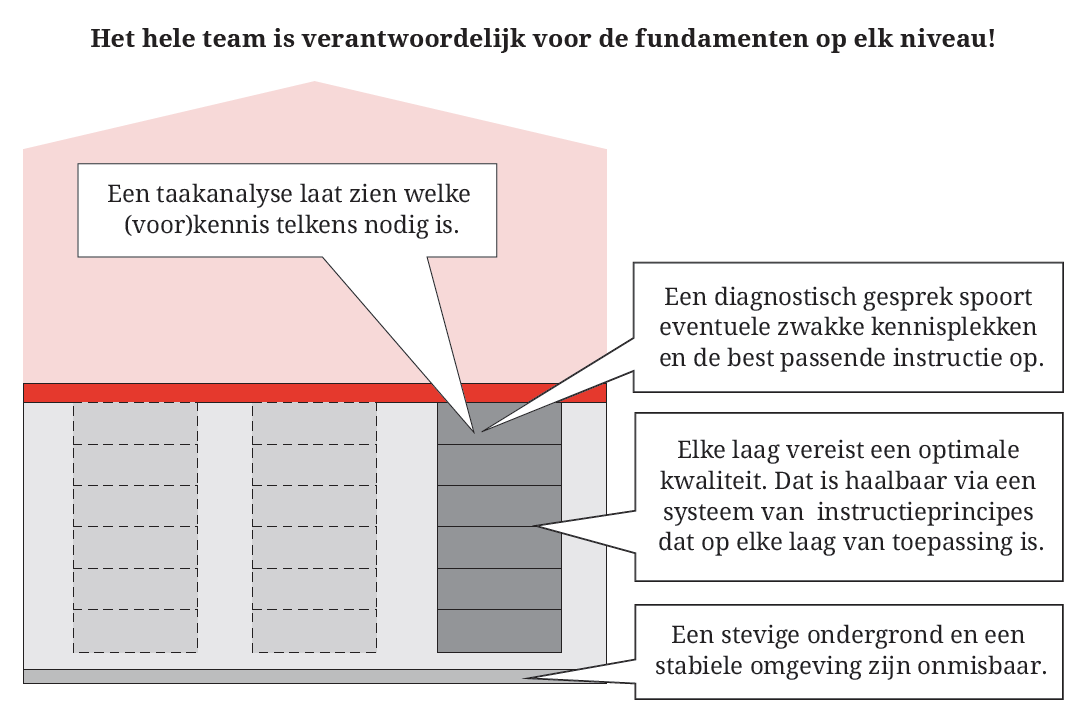 Het hele team is verantwoordelijk 
voor de fundamenten van de drie basisvaardigheden op elk niveau
100% kwaliteit van kennis 
Op elk niveau


Instructieprincipes
Een probleem is er nooit opeens, maar ontwikkelt zich. 
      Dus vanaf de eerste dag:
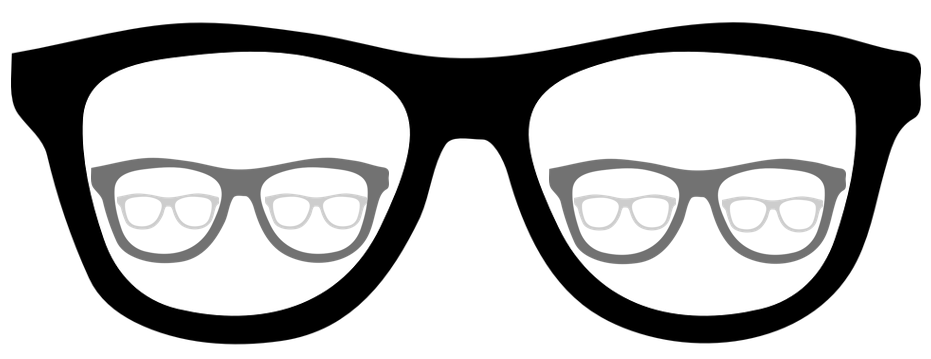 Stevige didactische basis (bv. EDI) &
Stabiele omgeving
15
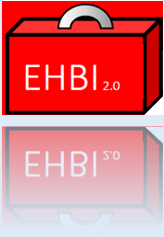 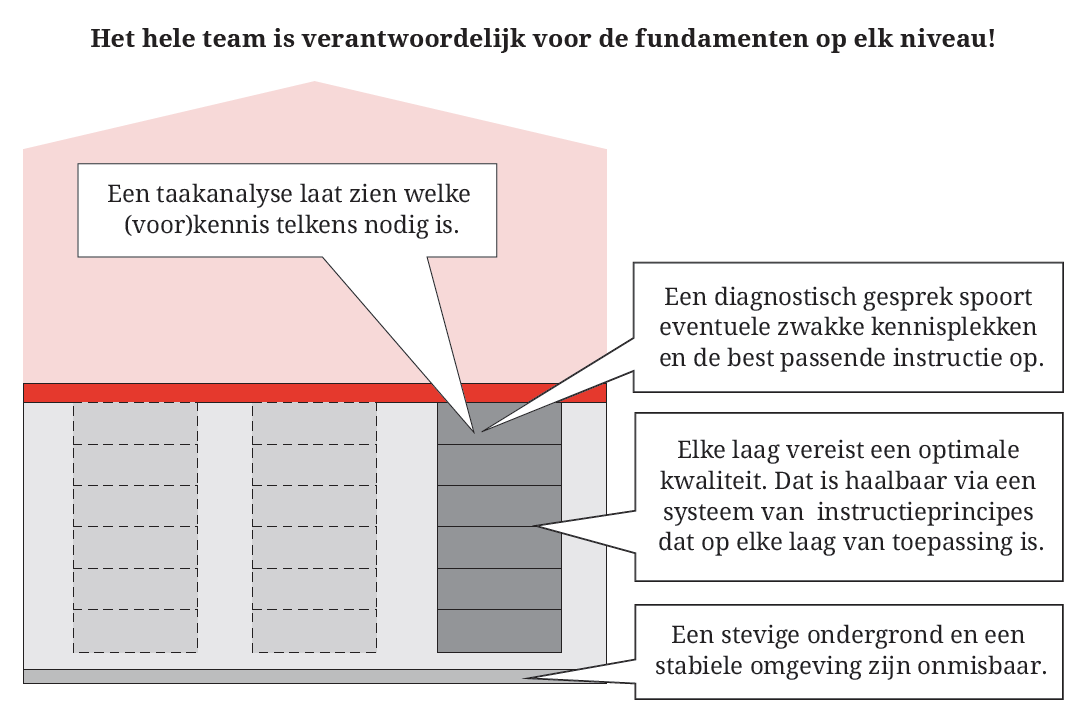 Het hele team is verantwoordelijk 
voor de fundamenten van de drie basisvaardigheden op elk niveau
100% kwaliteit van kennis 
Op elk niveau


Instructieprincipes
Demotivatie, te weinig inzet, ontwijken, verzet, faalangst, … 
zijn gevolgen, 
geen oorzaken!
Stevige didactische basis (bv. EDI) &
Stabiele omgeving
16
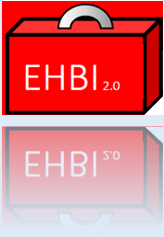 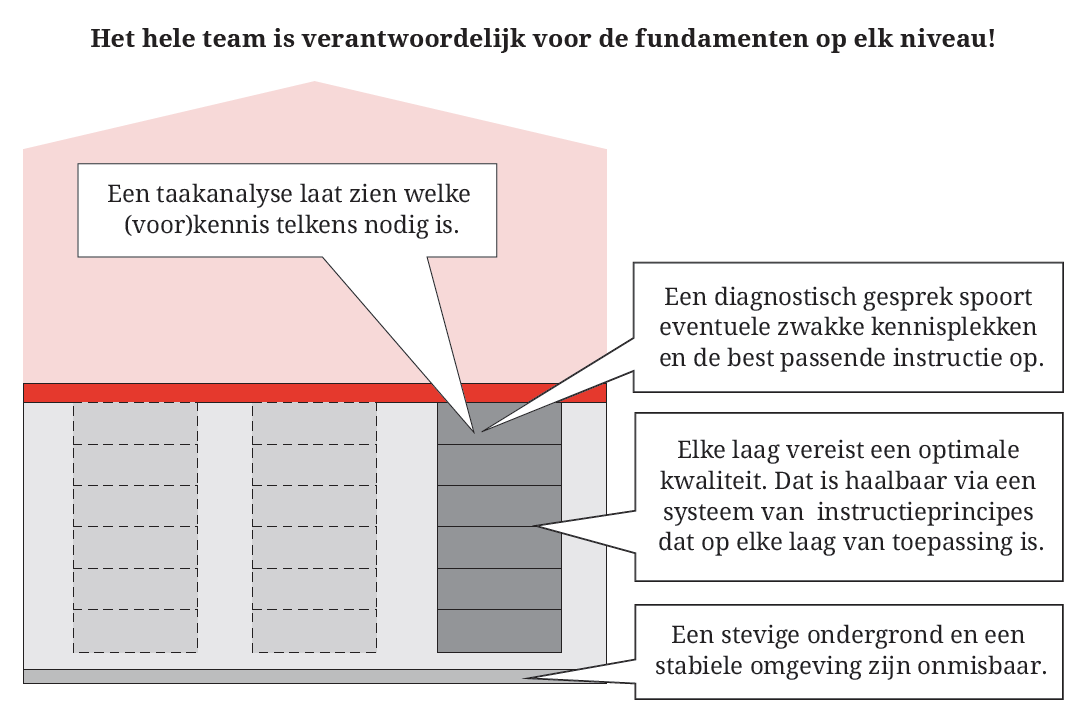 Het hele team is verantwoordelijk 
voor de fundamenten van de drie basisvaardigheden op elk niveau
100% kwaliteit van kennis 
op elk niveau


Instructieprincipes
Stevige didactische basis (bv. EDI) &
Stabiele omgeving
17
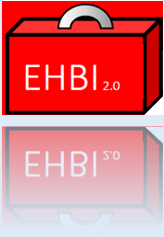 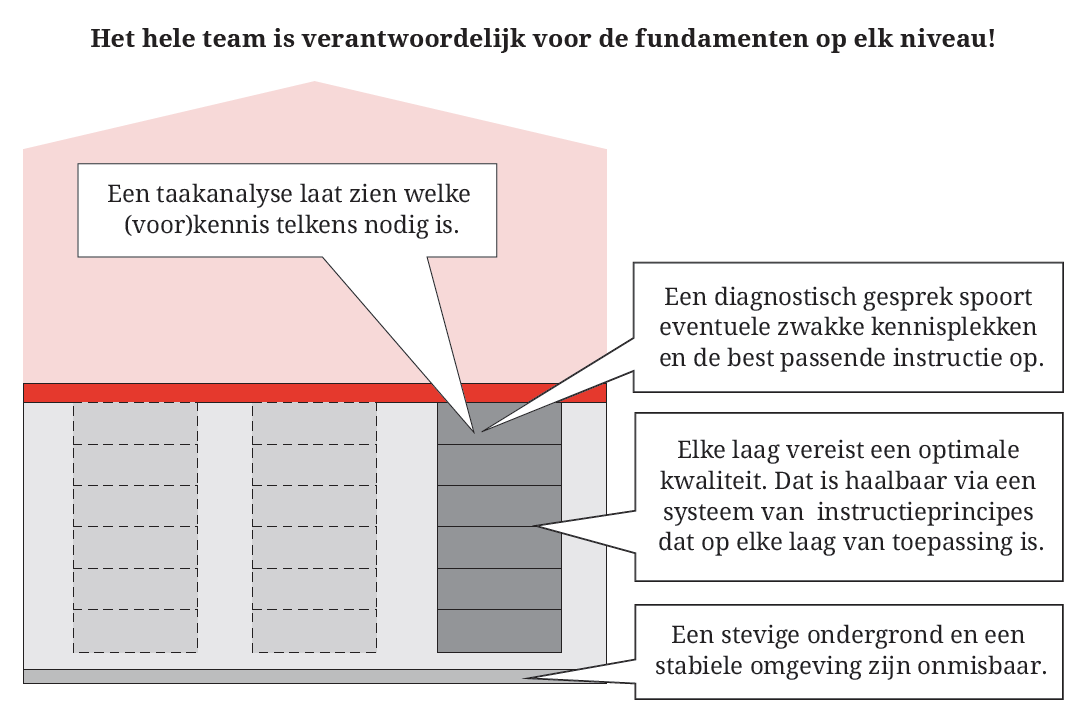 Het hele team is verantwoordelijk 
voor de fundamenten van de drie basisvaardigheden op elk niveau
100% kwaliteit van kennis 
op elk niveau


Instructieprincipes
Dus geen 80% 
of ¾ 
of …
Stevige didactische basis (bv. EDI) &
Stabiele omgeving
18
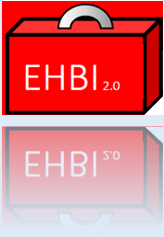 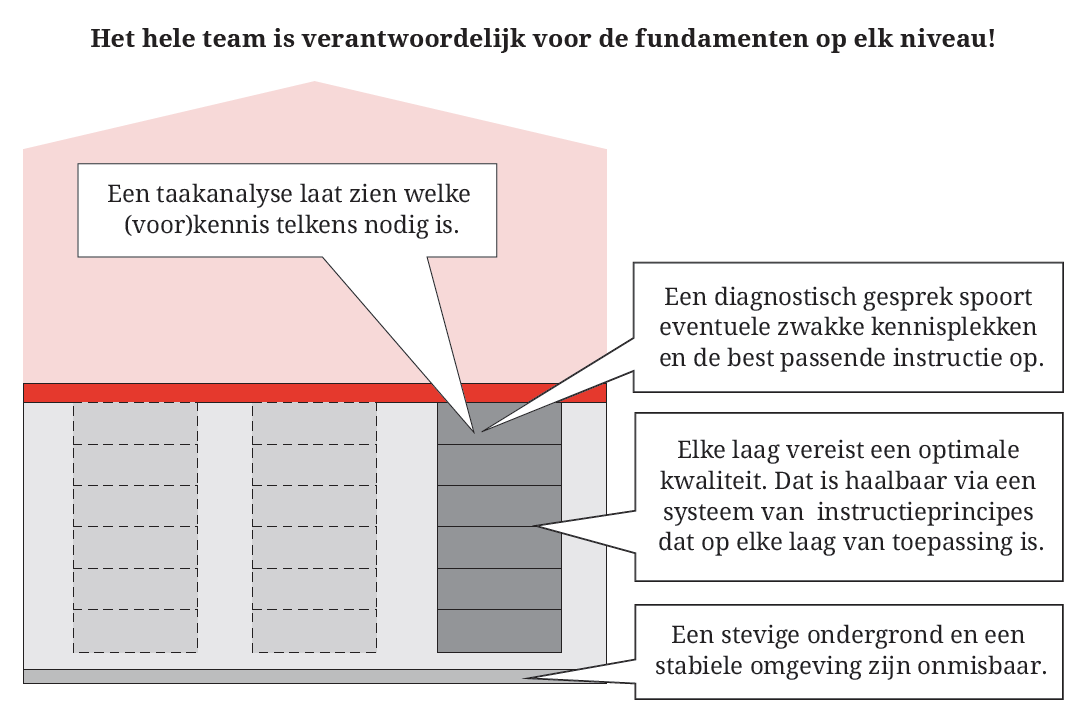 Het hele team is verantwoordelijk 
voor de fundamenten van de drie basisvaardigheden op elk niveau
100% kwaliteit van kennis 
op elk niveau


Instructieprincipes
Compenserende middelen zijn er niet voor niets!
Fouten maken heeft geen zin.
Stevige didactische basis (bv. EDI) &
Stabiele omgeving
19
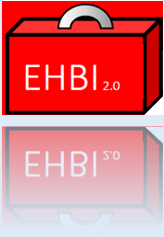 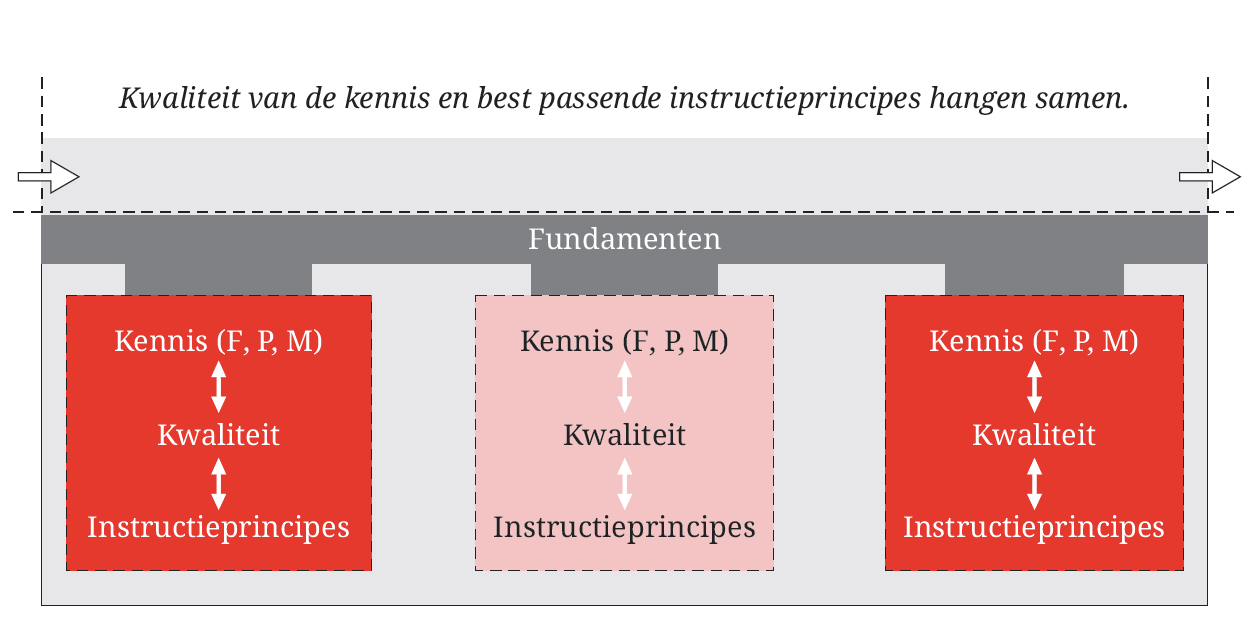 Kwaliteit van kennis en best passende instructieprincipes hangen samen
20
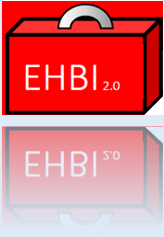 Drie vragen die je altijd moet kunnen beantwoorden
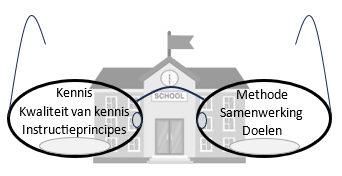 (voorwaarden voor de)
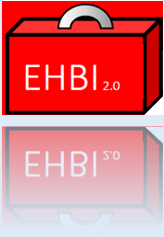 Als ik instructie wil geven in de basisvaardigheden (lezen, spellen, rekenen/wiskunde), dan stel ik mezelf altijd en telkens opnieuw drie vragen:

Om welke kennis gaat het bij deze leerinhoud, deze taak of dit probleem?

Wat is de kwaliteit van de beschikbare, vereiste (voor)kennis?

Hoe kan ik de kwaliteit van die kennis (via instructie) verbeteren?
 


EHBI 2.0 geeft de handvatten om deze cruciale vragen te beantwoorden.
Afgestemd op belemmerende/stimulerende factoren en met gebruik van compenserende middelen.
22
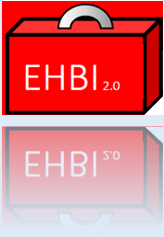 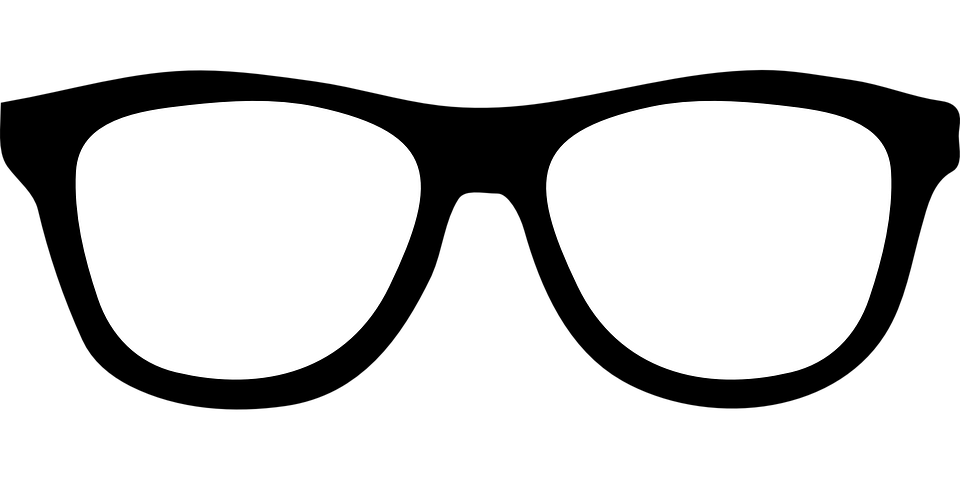 Kennis
Kwaliteit
Instructie
Methode
Samenwerking
Doelen
23
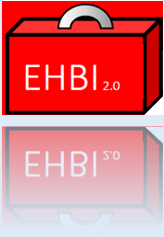 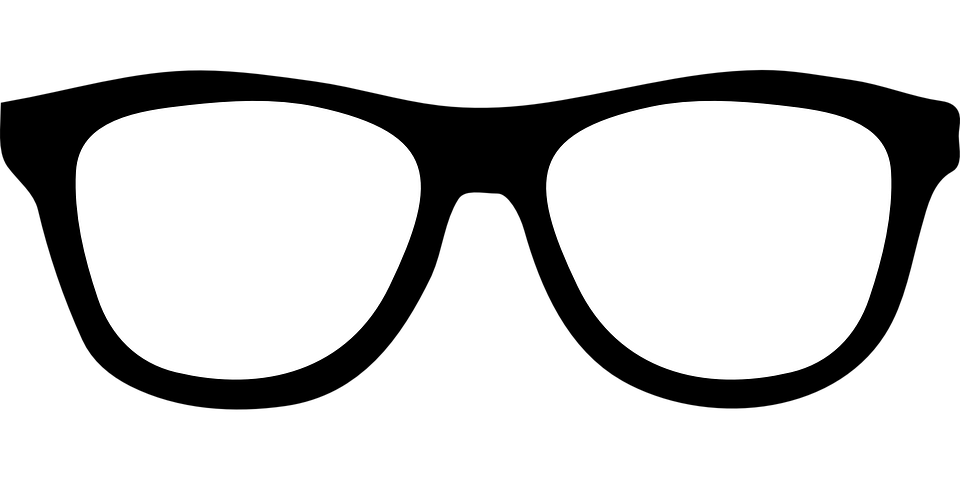 Voorbeeld
Kennis
Kwaliteit
Instructie
Methode
Samenwerking
Doelen
24
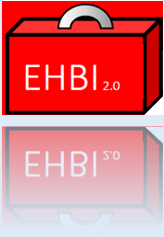 Feiten (F)
Procedures (P)
Metacognitie (M)
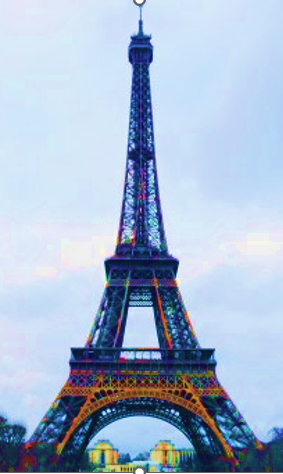 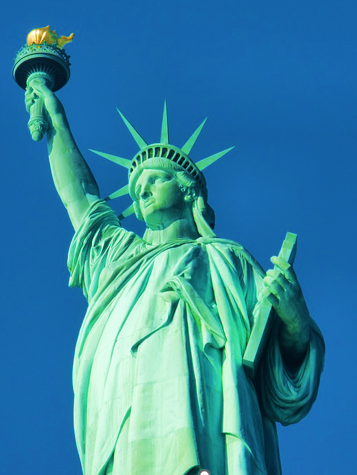 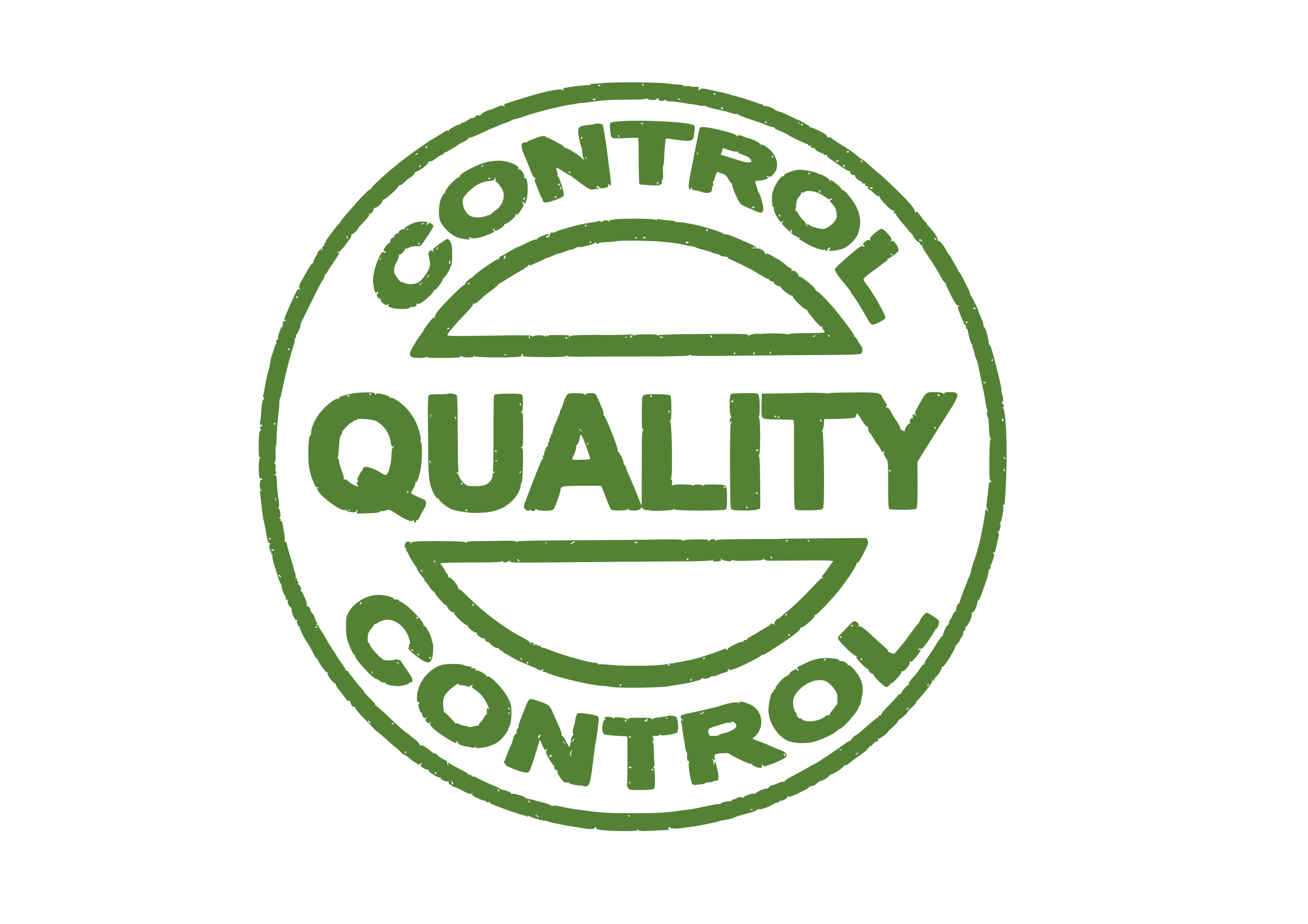 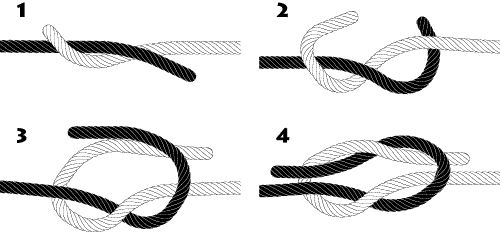 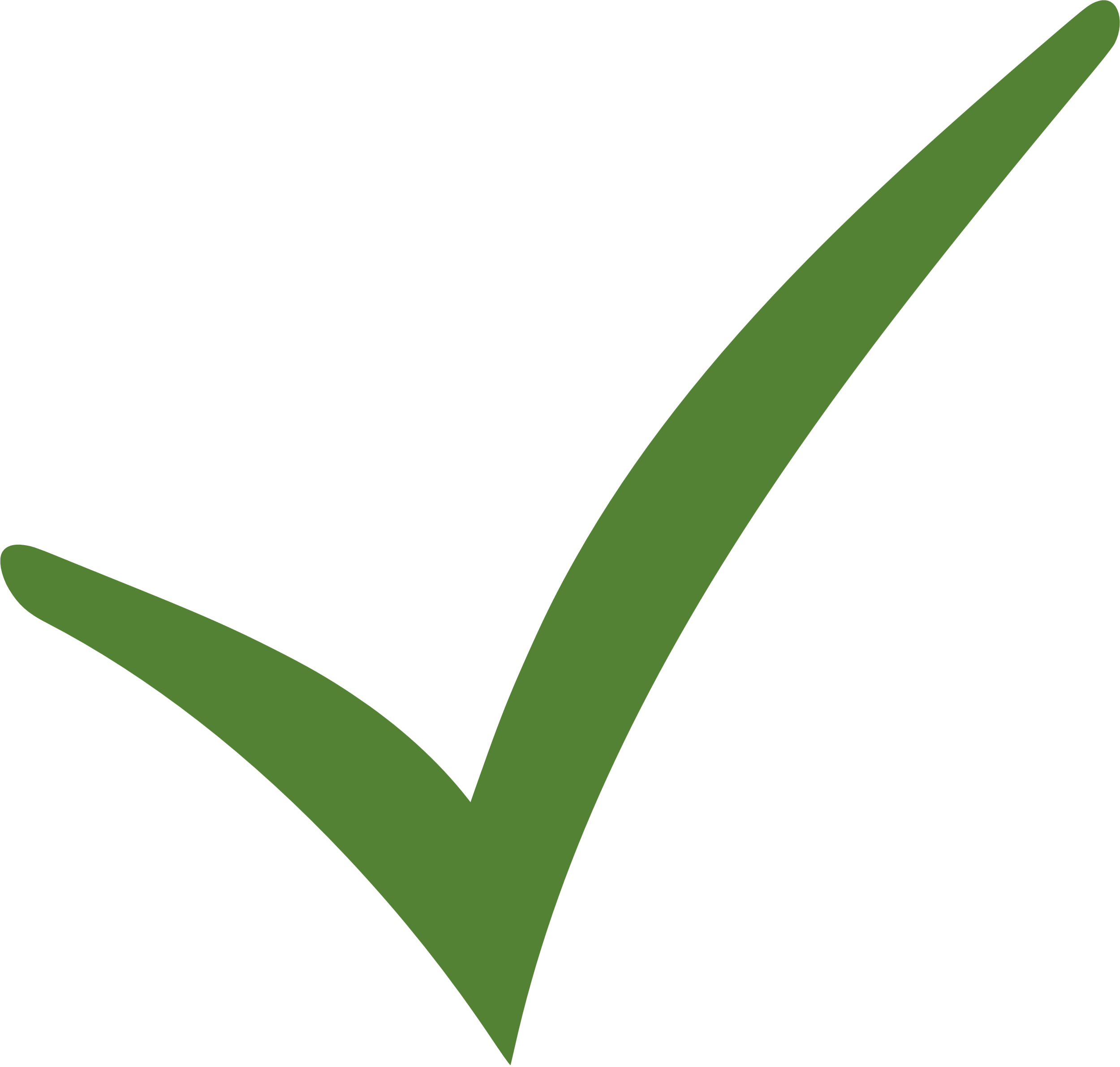 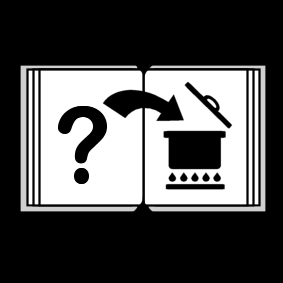 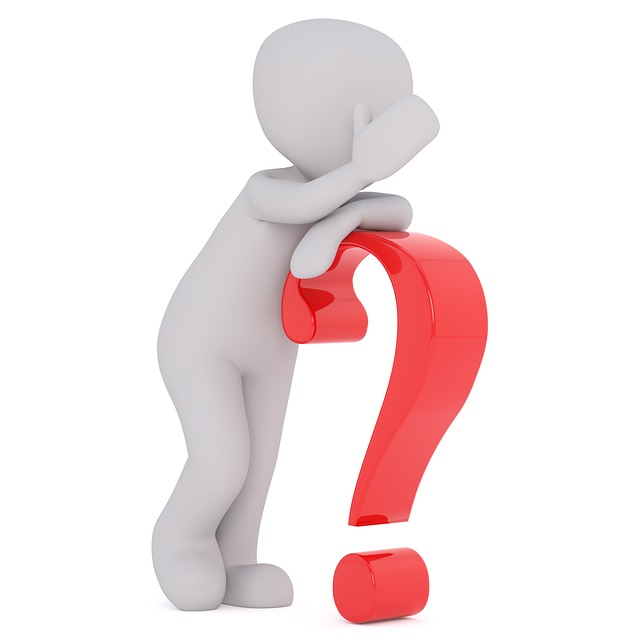 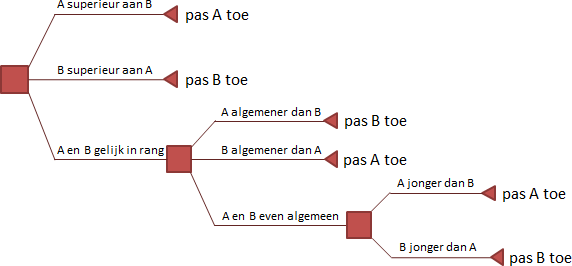 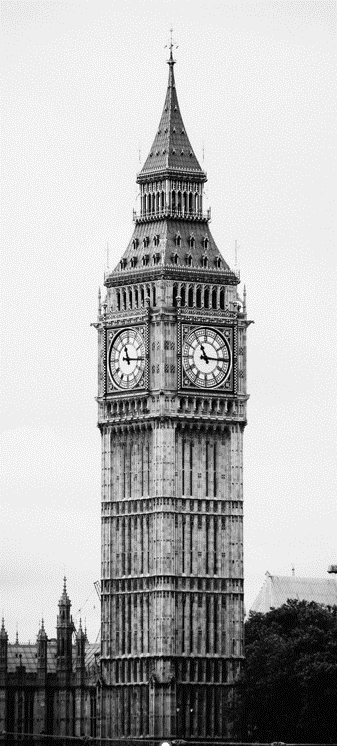 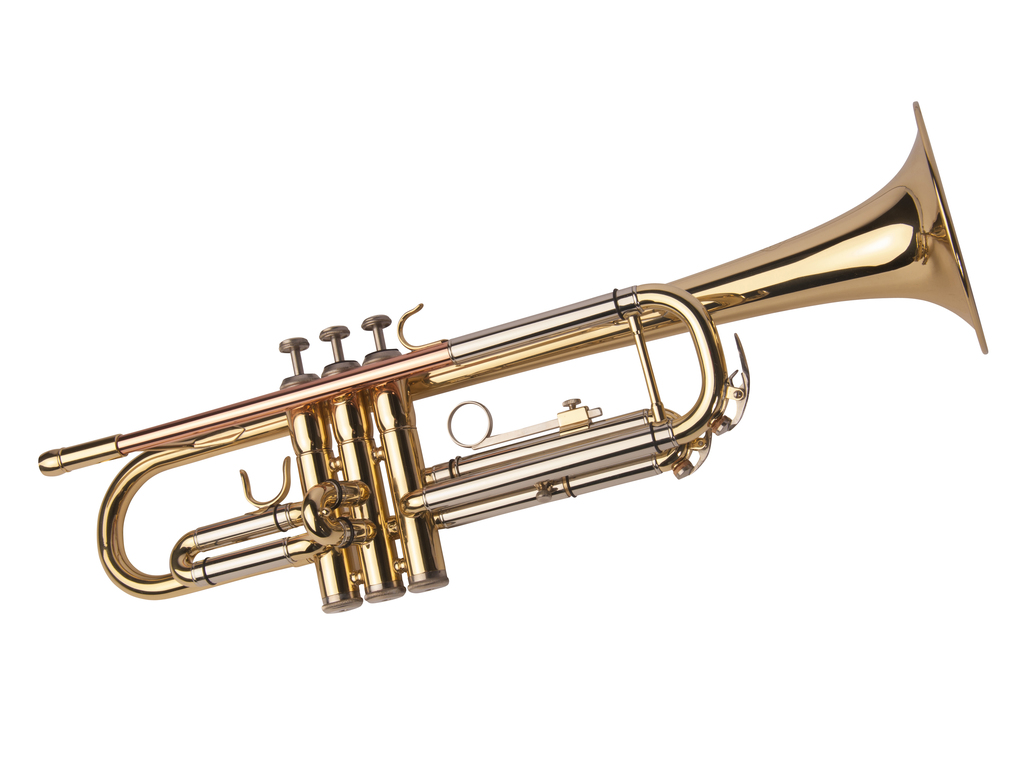 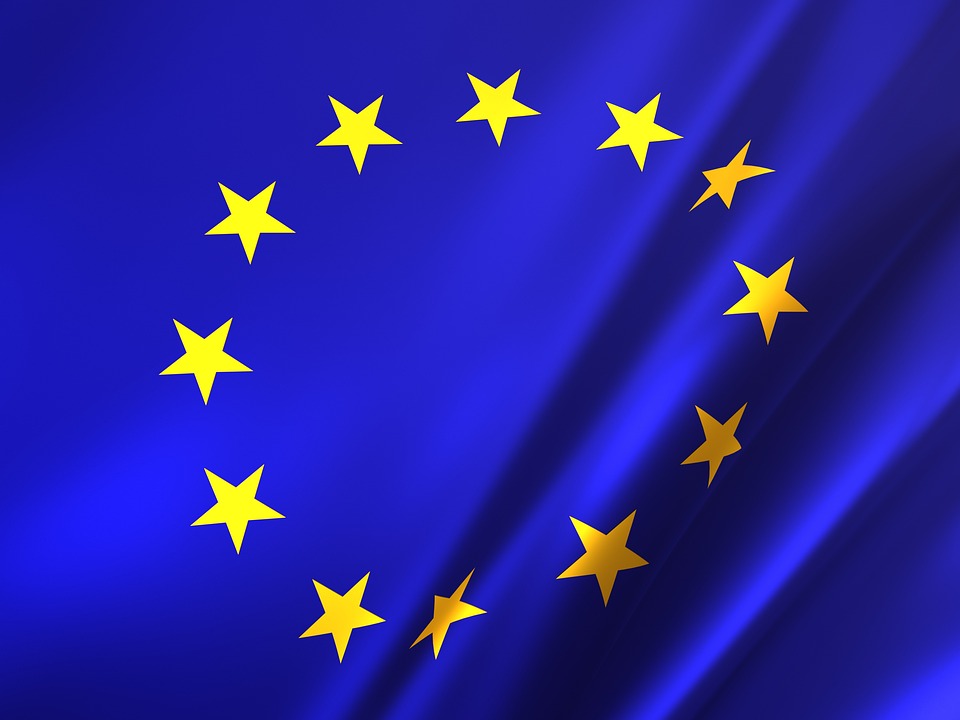 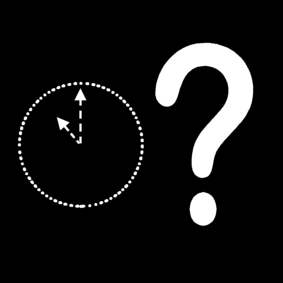 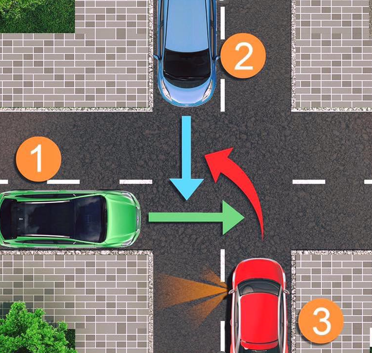 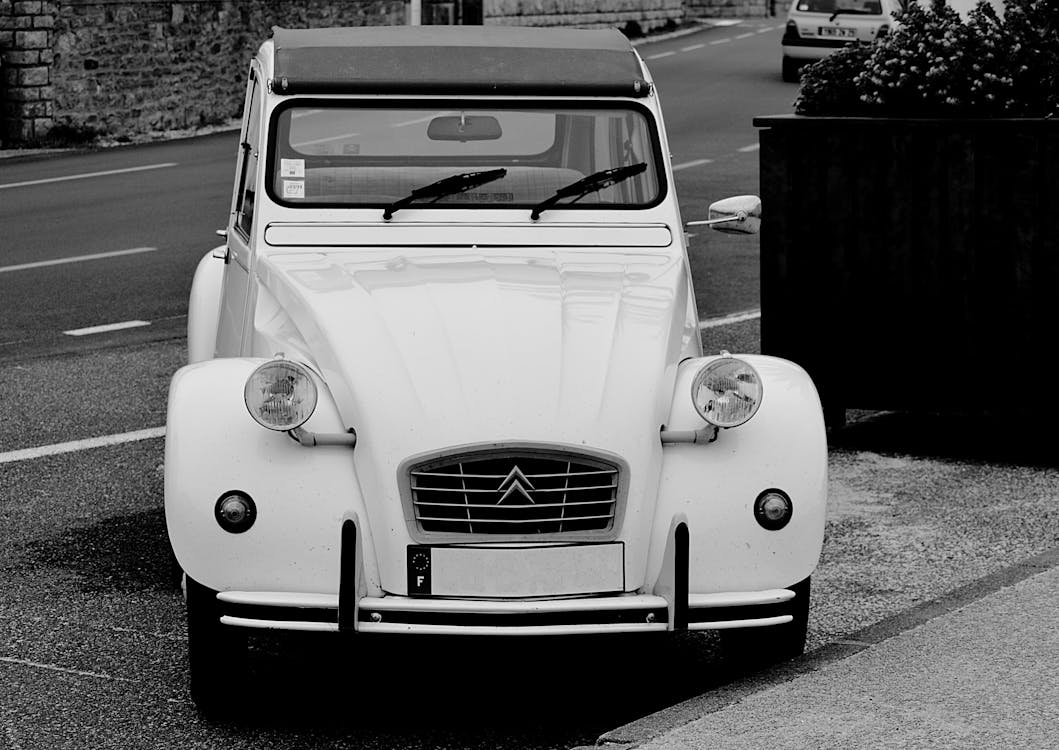 25
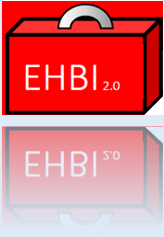 Procedures (P)
Metacognitie (M)
Feiten (F)
eu
1..2..3..
Waarom?
7+5=7+3+2
1x6=  6
2x6=12
3x6=18
4x6= ...
ieuw
43+18=43+10+..
Wanneer?
7
296
Klopt het?
zzzzzeeeeefffff
=
b
/bak/   /b/…/a/…/k/
Kan ik het?
+        +        = …
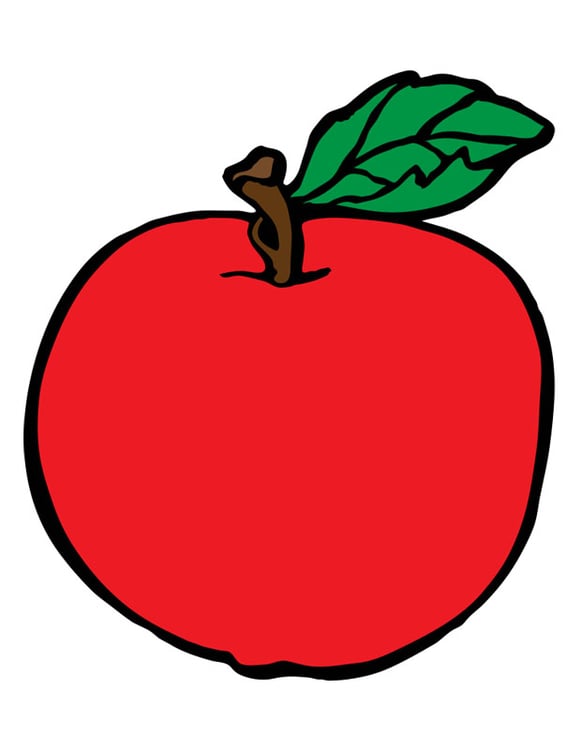 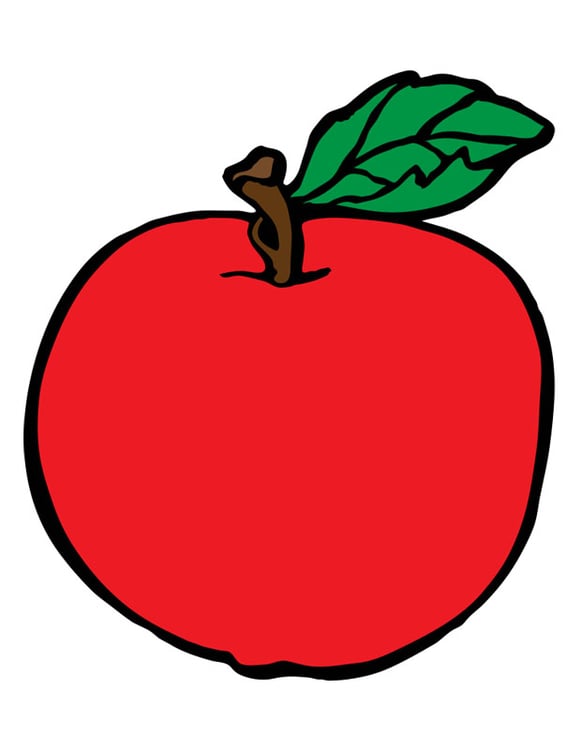 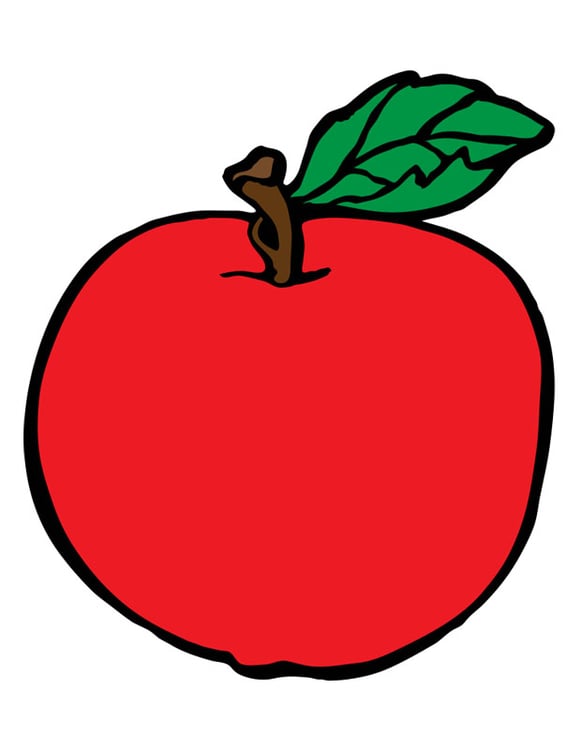 26
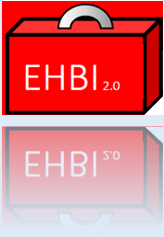 In schoolsituaties gaat het altijd om ‘gedrag’-in-uitvoering (‘hoe’)
In welke taak/situatie?)


We zullen het gedrag en de taak/situatie moeten analyseren: 
wat zijn de kenmerken van het ‘gedrag’?
Analyse van kennis-in-taak/situatie*
* Inclusief diagnostisch gesprek
27
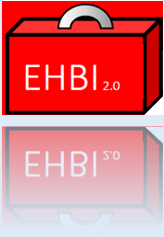 In schoolsituaties gaat het altijd om ‘gedrag’-in-uitvoering (‘hoe’)
In welke taak/situatie?)


We zullen het gedrag en de taak/situatie moeten analyseren: 
wat zijn de kenmerken van het ‘gedrag’?
Taakanalyse
28
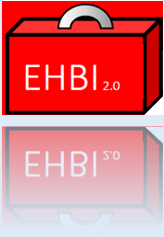 In een taakanalyse ga je na welke kennis nodig is om een taak met succes uit te voeren
Metacognitie (M)
Feiten (F)
Procedures (P)
29
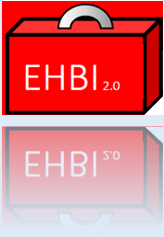 Als voorbeeld de taak:    36 + 27 = ..
Feiten (F)
Procedures (P)
Metacognitie (M)
30
Zonder kennis van feiten lopen procedures vast!
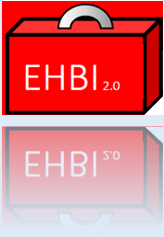 36 + 27 = ..
Feiten (F)
Procedures (P)
Metacognitie (M)
31
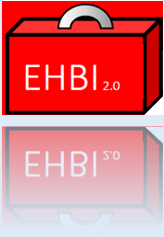 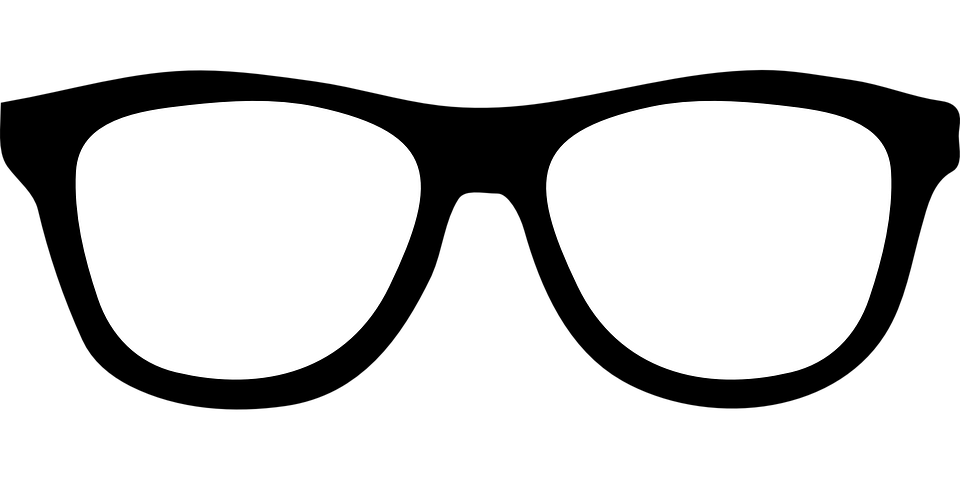 Kennis
Kwaliteit
Instructie
Methode
Samenwerking
Doelen
100%
32
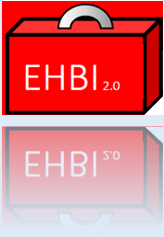 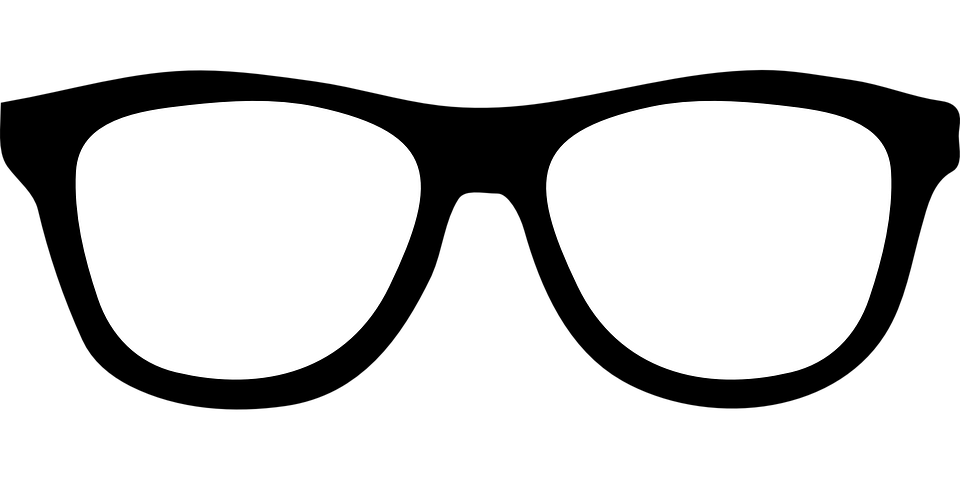 Kennis
Kwaliteit
Instructie
Methode
Samenwerking
Doelen
33
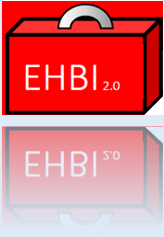 Instructieprincipes
… waardoor de kwaliteit van  de kennis toeneemt (= leren)
Degene die instructie geeft, kan kiezen uit …
… effectief gebleken instructie-principes …
34
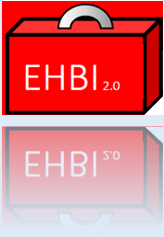 Effectieve instructieprincipes: verandering in kwaliteit op weg naar automatisering
Feiten – procedures – metacognitie
35
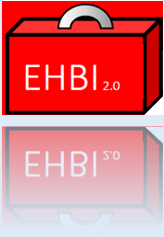 Effectieve instructieprincipes: verandering in kwaliteit op weg naar automatisering
Feiten – procedures – metacognitie
Kwaliteit
36
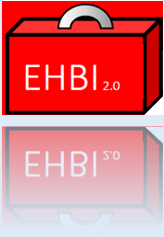 Effectieve instructieprincipes: verandering in kwaliteit op weg naar automatisering
Feiten – procedures – metacognitie
Doelen!
37
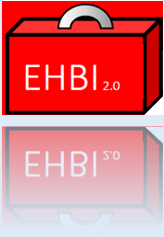 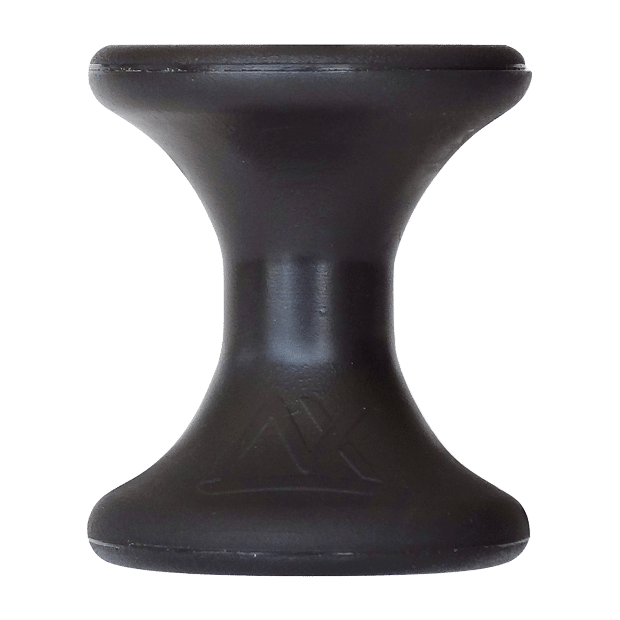 Algemene uitgangspunten
Visie EHBI
Relatie met OPP?
38
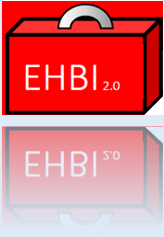 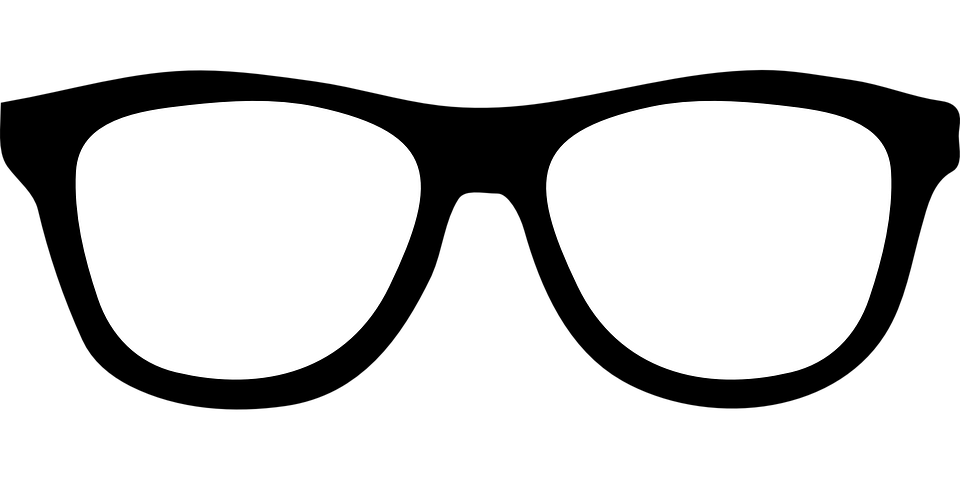 Gedrag
Kwaliteit
Aanpak
Methodiek
Samenwerking
Doelen
39
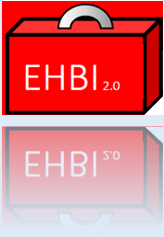 We zagen eerder al
In schoolsituaties gaat het altijd om ‘gedrag’-in-uitvoering (‘hoe’)
In welke taak/situatie?)


We zullen het gedrag en de taak/situatie moeten analyseren: 
wat zijn de kenmerken van het ‘gedrag’-in-taak/situatie?
40
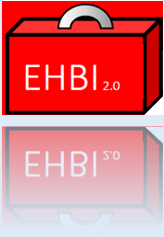 We zagen eerder al
In schoolsituaties gaat het altijd om ‘gedrag’-in-uitvoering (‘hoe’)
In welke taak/situatie?)


We zullen het gedrag en de taak/situatie moeten analyseren: 
wat zijn de kenmerken van het ‘gedrag’-in-taak/situatie?
Analyse van gedrag-in-taak/situatie*
* Inclusief diagnostisch gesprek
41
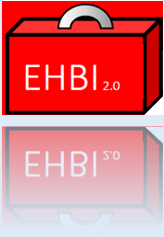 Effectieve aanpak: verandering in kwaliteit ( doelen!)
42
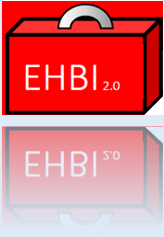 Effectieve aanpak: verandering in kwaliteit ( doelen!)
Kwaliteit
43
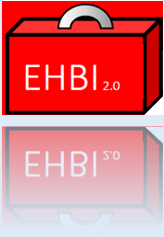 Effectieve aanpak: verandering in kwaliteit ( doelen!)
Doelen!
44
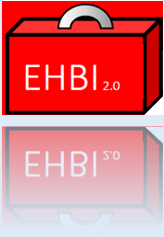 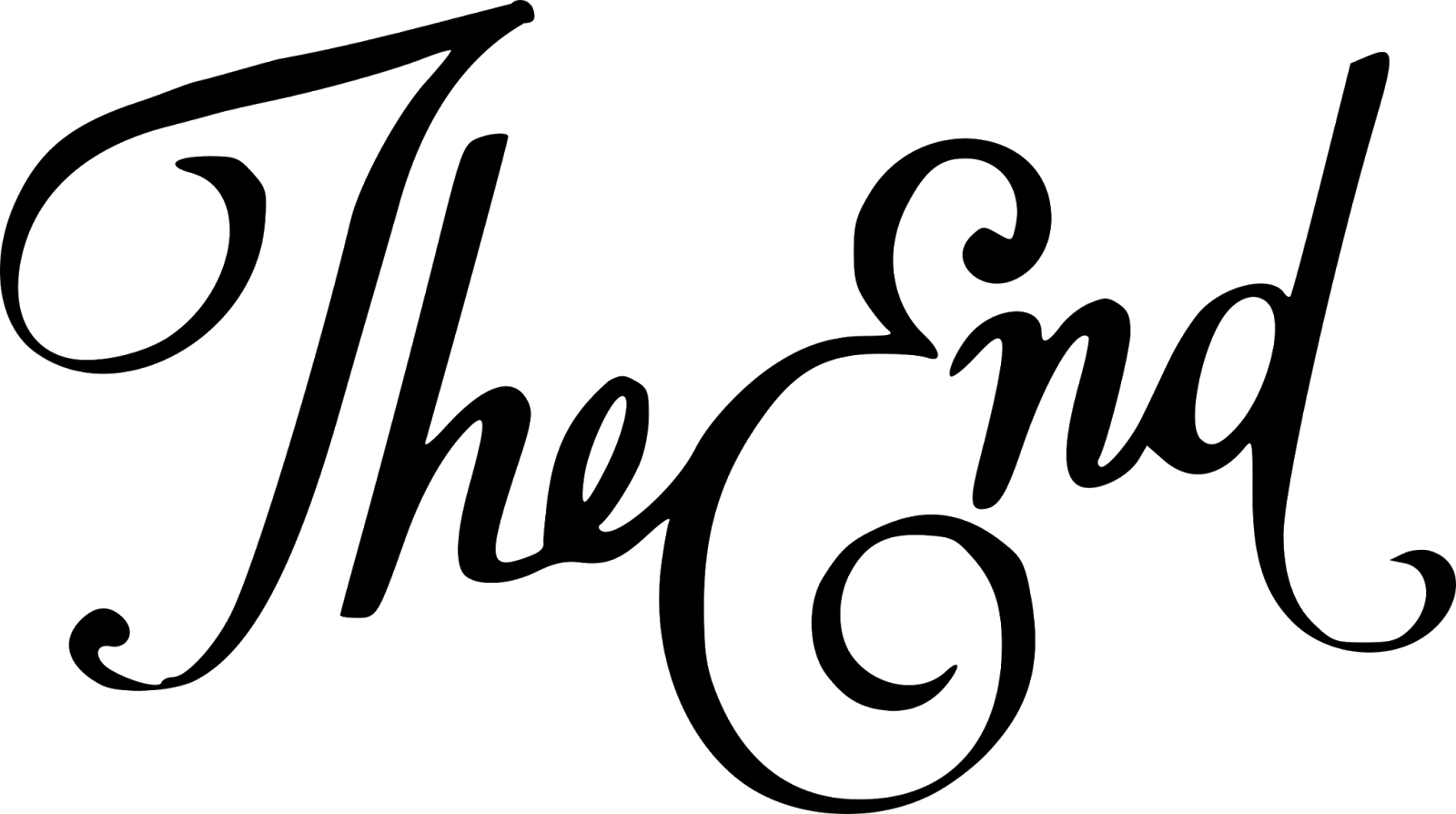 Eerste Hulp Bij Instructie
?
EHBI 2.0

Wat élke onderwijsprofessional moet weten over de fundamenten van de basisvaardigheden
Cécile & Wied Ruijssenaars
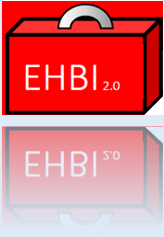 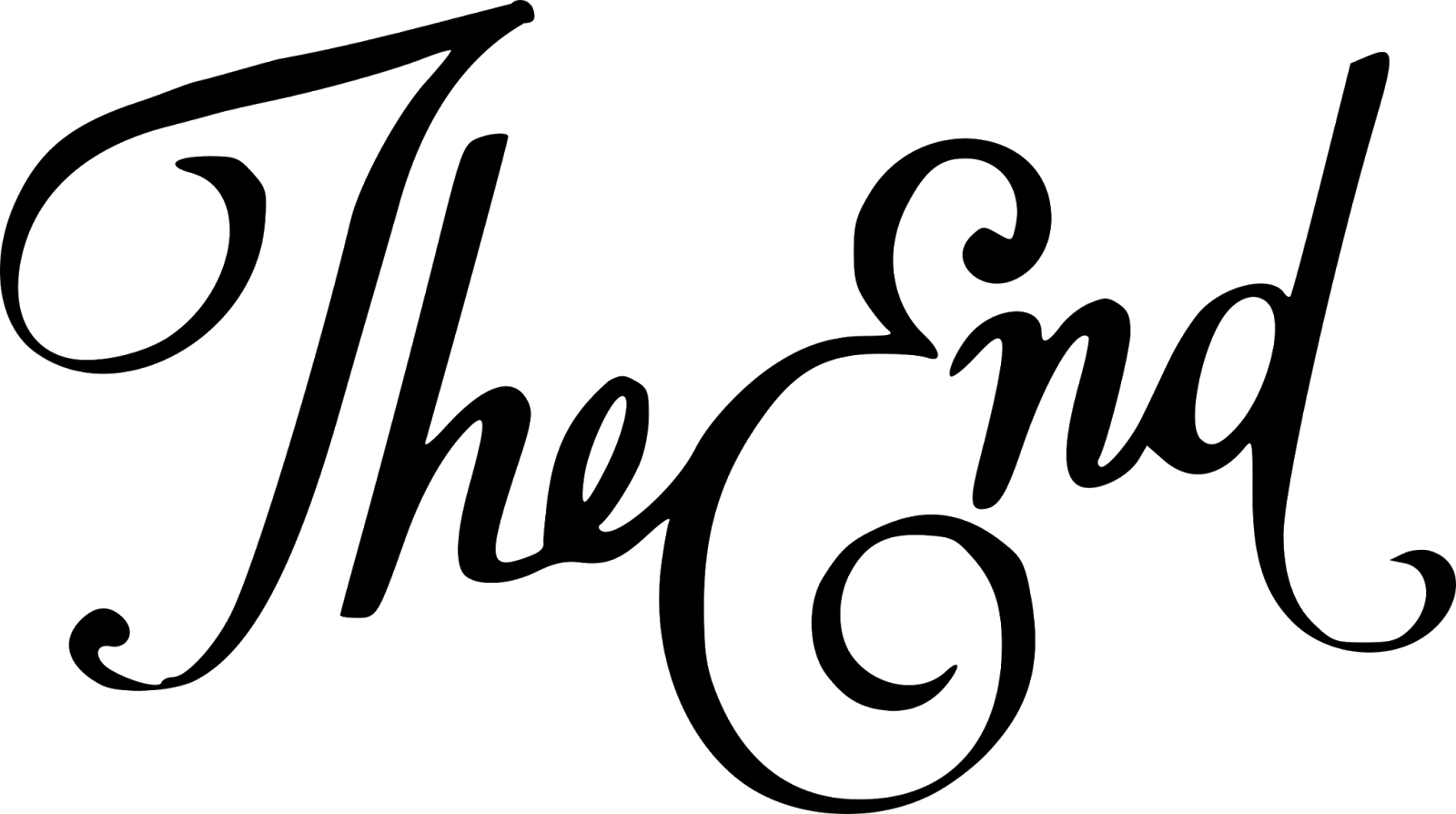 Nu begint het pas!

Oefen jezelf dagelijks in het analyseren van leren/gedrag-in-uitvoering en het opbouwen van de best passende aanpak.
Cécile & Wied Ruijssenaars